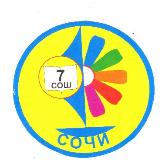 МОБУ СОШ №7 г. СОЧИ им. МОСКВИНА А.П.
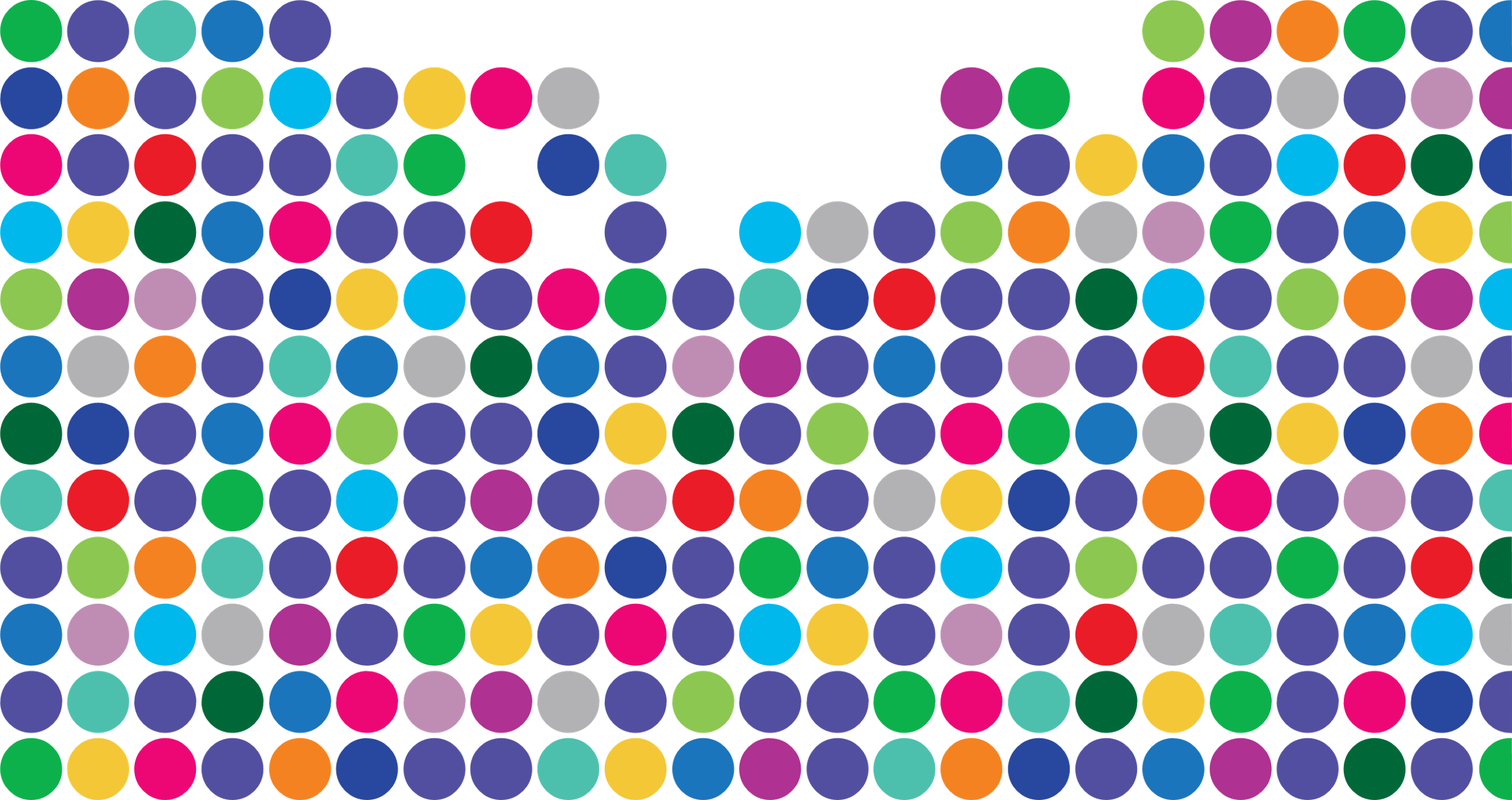 Волонтерское движение как ресурс 
обновления содержания и повышения качества воспитательного процесса в общеобразовательной организации
ОТЧЕТ МУНИЦИПАЛЬНОЙ ИННОВАЦИОННОЙ ПЛОЩАДКИ ЗА 2021 ГОД
ЦЕЛЬ ПРОЕКТА
2
ЦЕЛЬ: обновление содержания, технологий и форм воспитательной работы, обеспечивающих воспитание гармонично развитой и социально ответственной личности, через развитие волонтерского движения в общеобразовательной школе
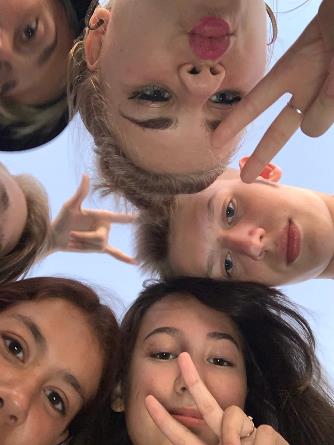 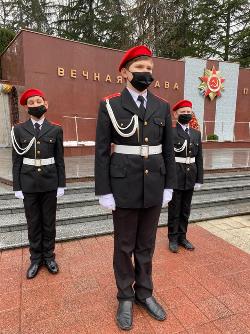 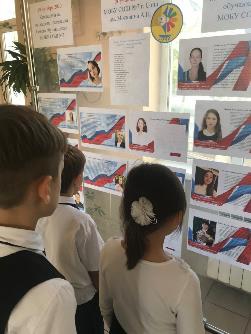 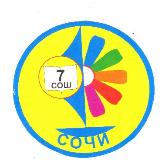 ЦЕЛЬ ОТЧЕТНОГО ПЕРИОДА
3
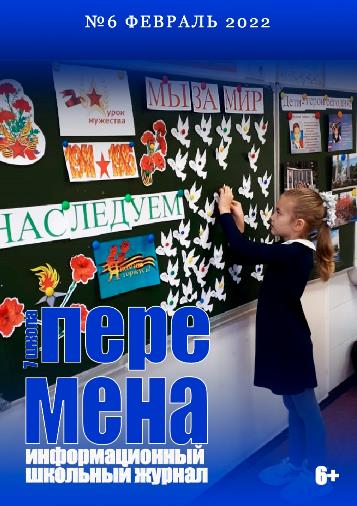 Основная цель реализации проекта в отчетный период - разработка и апробация программного обеспечения деятельности по развитию волонтерского движения в школе
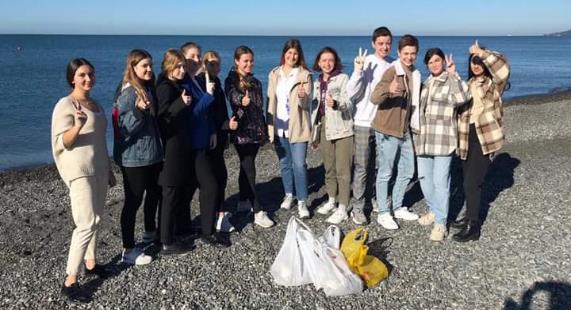 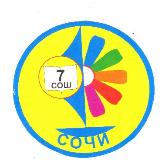 РАЗРАБОТКА РАБОЧЕЙ ПРОГРАММЫ ВОСПИТАНИЯ НА ОСНОВЕ РАЗВИТИЯ ВОЛОНТЕРСКОГО ДВИЖЕНИЯ В ШКОЛЕ
4
РАЗРАБОТКА РАБОЧЕЙ ПРОГРАММЫ ВОСПИТАНИЯ НА ОСНОВЕ РАЗВИТИЯ ВОЛОНТЕРСКОГО ДВИЖЕНИЯ В ШКОЛЕ
5
МОДУЛЬ
«ВОЛОНТЕР-СТВО»
МОДУЛЬ 
«ВОЛОНТЕРСТВО»
4 
РАЗДЕЛА
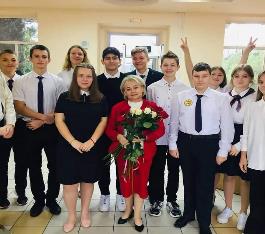 7
ВАРИАТИВНЫХ МОДУЛЕЙ
РАБОЧАЯ ПРОГРАММА ВОСПИТАНИЯ
4 МОДУЛЯ
РАСШИРЕНЫ
5
ИНВАРИАНТНЫХ
МОДУЛЕЙ
АПРОБАЦИЯ ДОПОЛНИТЕЛЬНОЙ ОБЩЕОБРАЗОВАТЕЛЬНОЙ ОБЩЕРАЗВИВАЮЩЕЙ ПРОГРАММЫ «ШКОЛА ВОЛОНТЕРОВ»
6
АПРОБАЦИЯ ДОПОЛНИТЕЛЬНОЙ ОБЩЕОБРАЗОВАТЕЛЬНОЙ ОБЩЕРАЗВИВАЮЩЕЙ ПРОГРАММЫ «ШКОЛА ВОЛОНТЕРОВ»
7
ПРОБЛЕМАТИКА:
Недостаточность методического аппарата программы
Вид программы не соответствует целям образовательного процесса
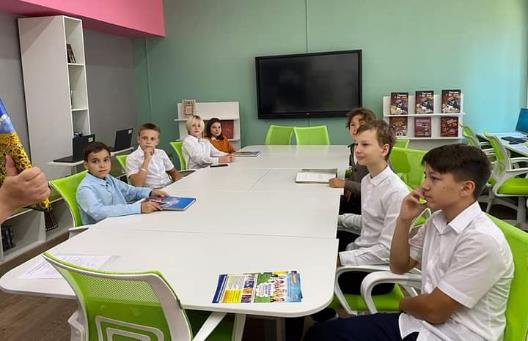 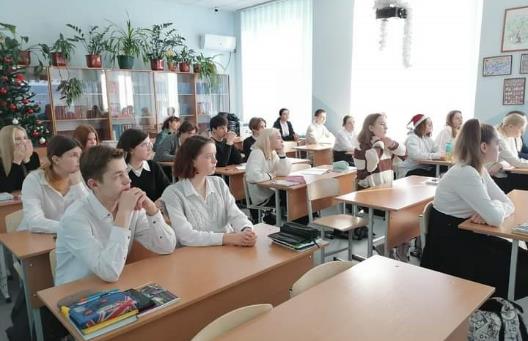 РАЗРАБОТКА И РЕАЛИЗАЦИЯ ИННОВАЦИОННЫХ 
ПРОДУКТОВ В НАПРАВЛЕНИИ «СОЦИАЛЬНЫЕ МЕДИА»
8
РАЗРАБОТКА И РЕАЛИЗАЦИЯ ИННОВАЦИОННЫХ 
ПРОДУКТОВ В НАПРАВЛЕНИИ «СОЦИАЛЬНЫЕ МЕДИА»
9
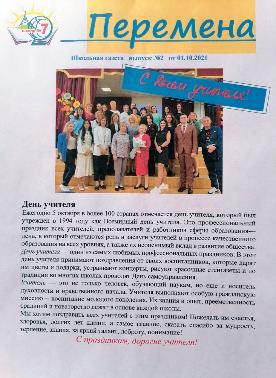 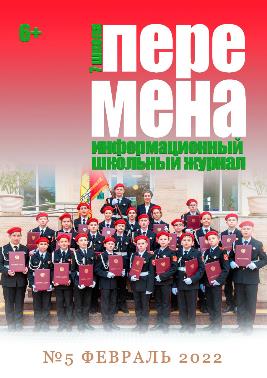 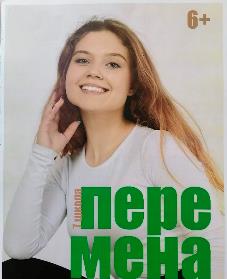 УЧЕНИК МЕСЯЦА
РАЗРАБОТКА И РЕАЛИЗАЦИЯ ИННОВАЦИОННЫХ 
ПРОДУКТОВ В НАПРАВЛЕНИИ «СОЦИАЛЬНЫЕ МЕДИА»
10
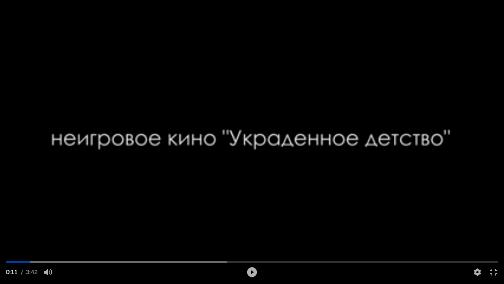 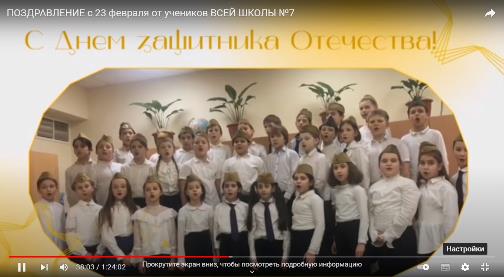 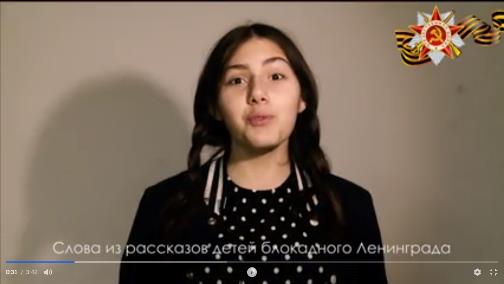 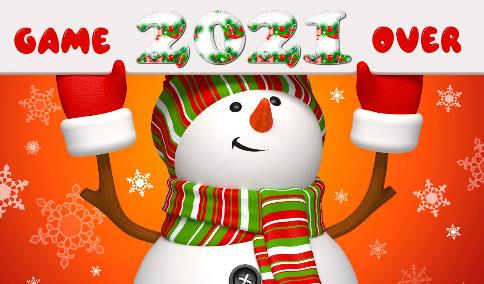 РАЗРАБОТКА И РЕАЛИЗАЦИЯ ИННОВАЦИОННЫХ 
ПРОДУКТОВ В НАПРАВЛЕНИИ «СОЦИАЛЬНЫЕ МЕДИА»
11
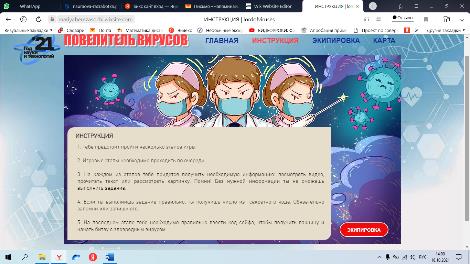 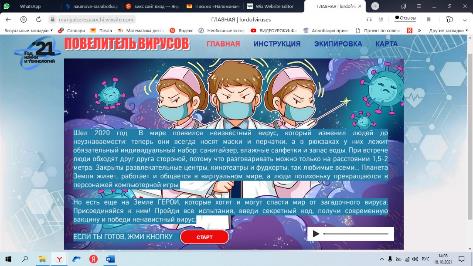 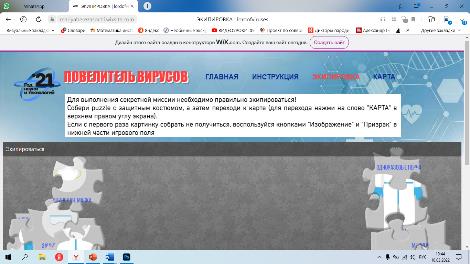 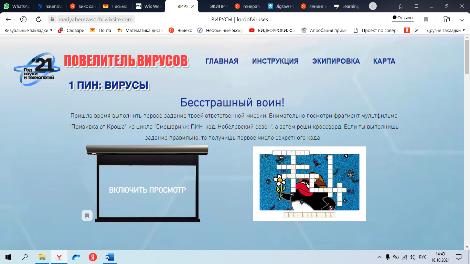 РАЗРАБОТКА И АПРОБАЦИЯ ОРГАНИЗАЦИОННОЙ СХЕМЫ ИНТЕЛЛЕКТУАЛЬНОГО ВОЛОНТЕРСТВА
12
УВЕЛИЧЕНИЕ ДОЛИ УЧАСТИЯ ОБУЧАЮЩИХСЯ ШКОЛЫ В СОЦИАЛЬНО ЗНАЧИМЫХ ПРОЕКТАХ ДО 90%
13
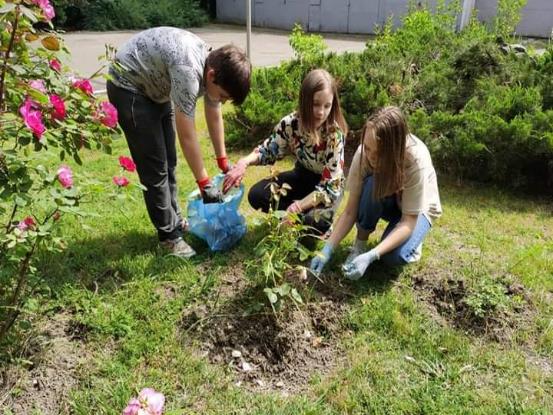 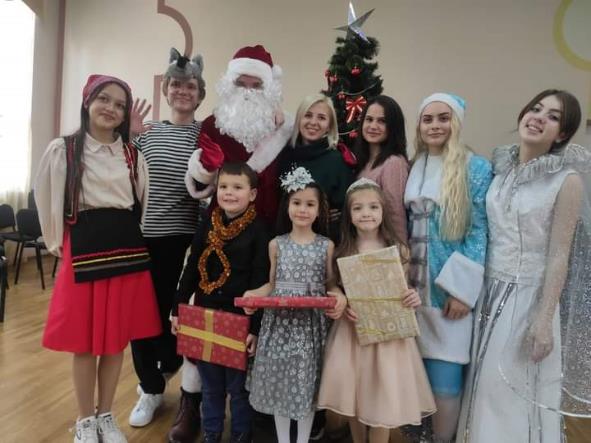 50 мероприятий экологической, патриотической, спортивной и просветительской направленностей
УВЕЛИЧЕНИЕ ДОЛИ УЧАСТИЯ ОБУЧАЮЩИХСЯ ШКОЛЫ В СОЦИАЛЬНО ЗНАЧИМЫХ ПРОЕКТАХ ДО 90%
14
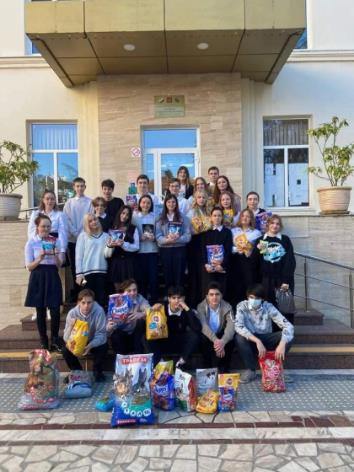 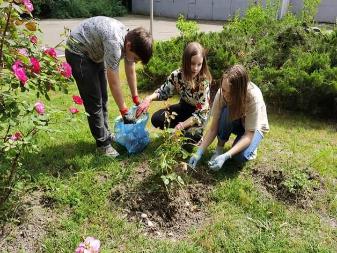 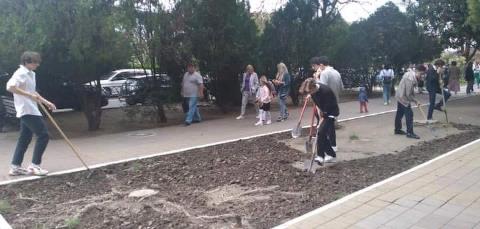 Осень Добрых Дел
Общероссийская акция «Зеленая Россия»
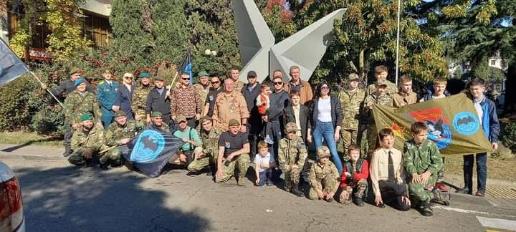 Счастливые Хвостики
УВЕЛИЧЕНИЕ ДОЛИ УЧАСТИЯ ОБУЧАЮЩИХСЯ ШКОЛЫ В СОЦИАЛЬНО ЗНАЧИМЫХ ПРОЕКТАХ ДО 90%
15
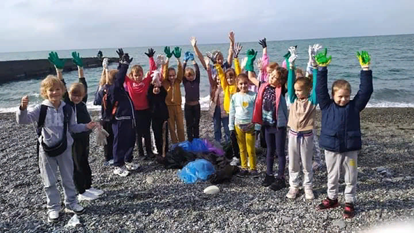 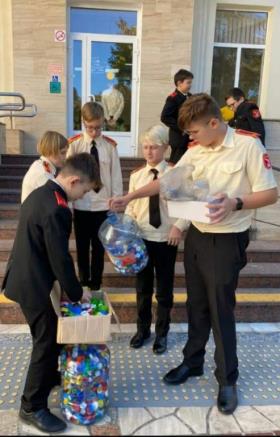 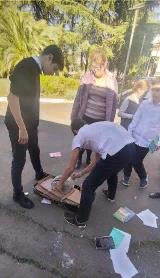 Черному морю – чистые пляжи
Радуга крышек
БумБатл-21
УВЕЛИЧЕНИЕ ДОЛИ УЧАСТИЯ ОБУЧАЮЩИХСЯ ШКОЛЫ В СОЦИАЛЬНО ЗНАЧИМЫХ ПРОЕКТАХ ДО 90%
16
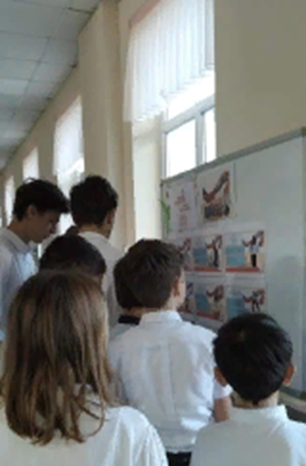 ВЫБИРАЙ ДЕЛО (PICK-A-CASE)
Что такое ВЫБИРАЙ ДЕЛО? 
	Это возможность для всех добрых и неравнодушных людей включиться в волонтерскую деятельность исходя из своих желаний, способностей и возможностей. 

	Выбирай нужное и интересное, чтобы попробовать себя в добровольчестве не «по указке сверху»! 

	Рассмотрите все школьные добровольческие акции на стене «Есть идея»! Выбери те, которые тебе нравятся или особенно значимы для жизни окружающих. Определи свою степень участия в них
	С Выбирай Дело все получится, ведь желание помноженное на возможности, делает нас всесильными!
ДИССЕМИНАЦИЯ ОПЫТА
17
семинар «Оценка эффективности добровольческой деятельности в общеобразовательной организации» (апрель 2021 года); 
онлайн-проектная мастерская «Рабочая программа воспитания в школе. Разрабатываем модуль «Волонтерство» (август 2021 года); 
апробация веб-квеста «Повелитель вирусов» (1-8 ноября 2021 года);
презентация рабочей программы воспитания общеобразовательной организации, основанной на деятельности добровольческих объединений (август 2021 года);
презентация обучающего квеста «Повелитель вирусов» (декабрь 2021 года);
вебинар «Социальный квест как технология развития волонтерского движения» (декабрь 2021 года).
РЕЗУЛЬТАТИВНОСТЬ
18
Целевые критерии проекта
РЕЗУЛЬТАТИВНОСТЬ
19
Целевые показатели (индикаторы) проекта: 
– Устойчивое функционирование модели волонтерского движения. 
– Наличие документации, обеспечивающей функционирование созданной модели, в том числе и рабочей программы воспитания на основе волонтерского движения. 
– Повышение уровня мотивации учащихся, уровня усвоения социально значимых знаний, социально значимых отношений. Приобретение детьми позитивного опыта социально значимой деятельности; повышение уровня и качества досуговой деятельности детей и подростков. 
– Данные диагностики личностного развития обучающихся в общеобразовательных учреждениях, сетевых партнерах.
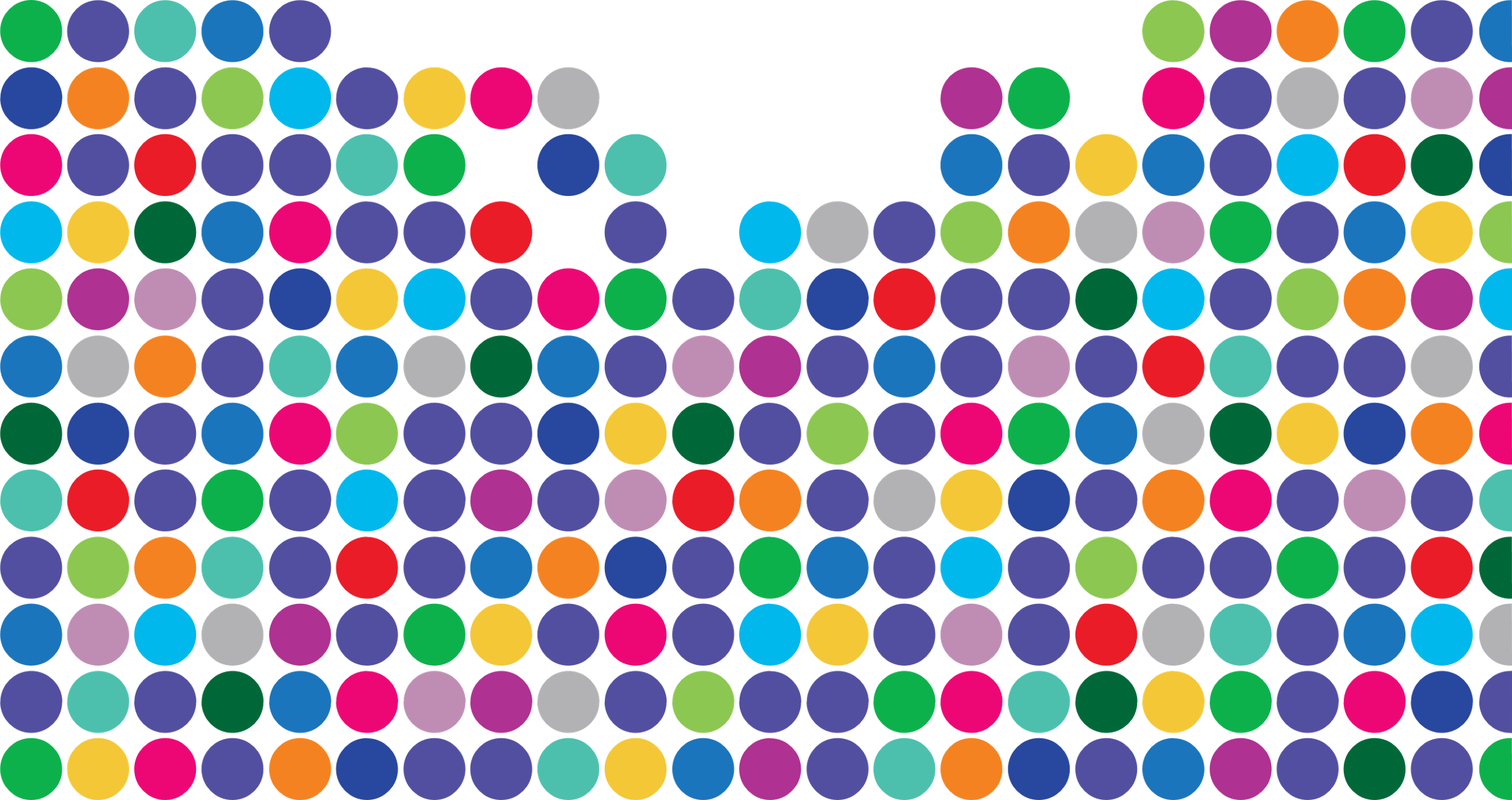 СПАСИБО ЗА ВНИМАНИЕ!